Windpark WulfsenBürger-DialogHerzlich willkommen!
[Speaker Notes: Entrée 
Welcome, Vorstellung 
4 moderne und leistungsstarke Turbinen sollen am Standort Wulfsen mehr Grünstrom für die Energiewende in Deutschland produzieren 
Wir möchten ihnen heute unsere Pläne und die Beteiligungsmodelle für BürgerInnen und Gemeinde vorstellen 
Wir legen als Unternehmen viel Wert auf einen trasnparenten und offenen Austausch
Wir wissen, die Energiewende wird vor Ort in den Gemeinden gemacht – die Unterstützung für die Energiewende ist grundsätzlich groß
Aber Projekte vor Ort bringen immer auch viele Fragen mit sich und diese wollen wir heute abend beantworten, dazu haben wir viel Zeit mitgebracht 

Vorstellung Jonathan Eberlein, Projektmanager 
Programm 
Vorstellung SK]
2
[Speaker Notes: SK ist heute der größter Erzeuger erneuerbarer Energie in Europa 
Wir haben immer an eine bessere Art von Energie geglaubt. Energie, die sich selbst und damit auch die Welt erneuern kann.
Energie für eine positive und nachhaltige Zukunft für Menschen, Gemeinden, Unternehmen und die Umwelt. 

Wir haben uns zum Ziel gesetzt, alles uns Mögliche dafür zu tun, die Klimaentwicklung zu begrenzen und auch Energieunabhängigkeit zu untersützen – so auch in Deutschland. 
Für uns sind Erneuerbare Energien nicht nur ein Teil der Lösung, sie sind die Lösung für die Energiesysteme von morgen!]
Statkraft – über 125 Jahre Erneuerbare Energie
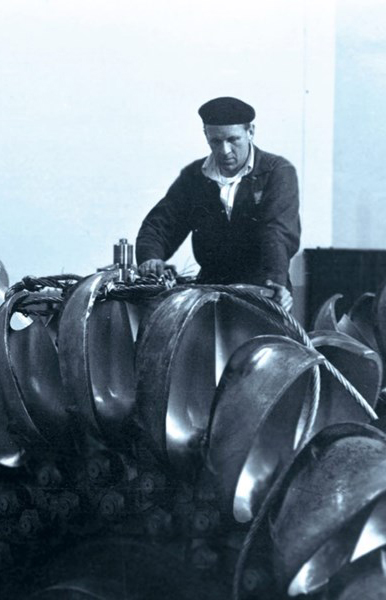 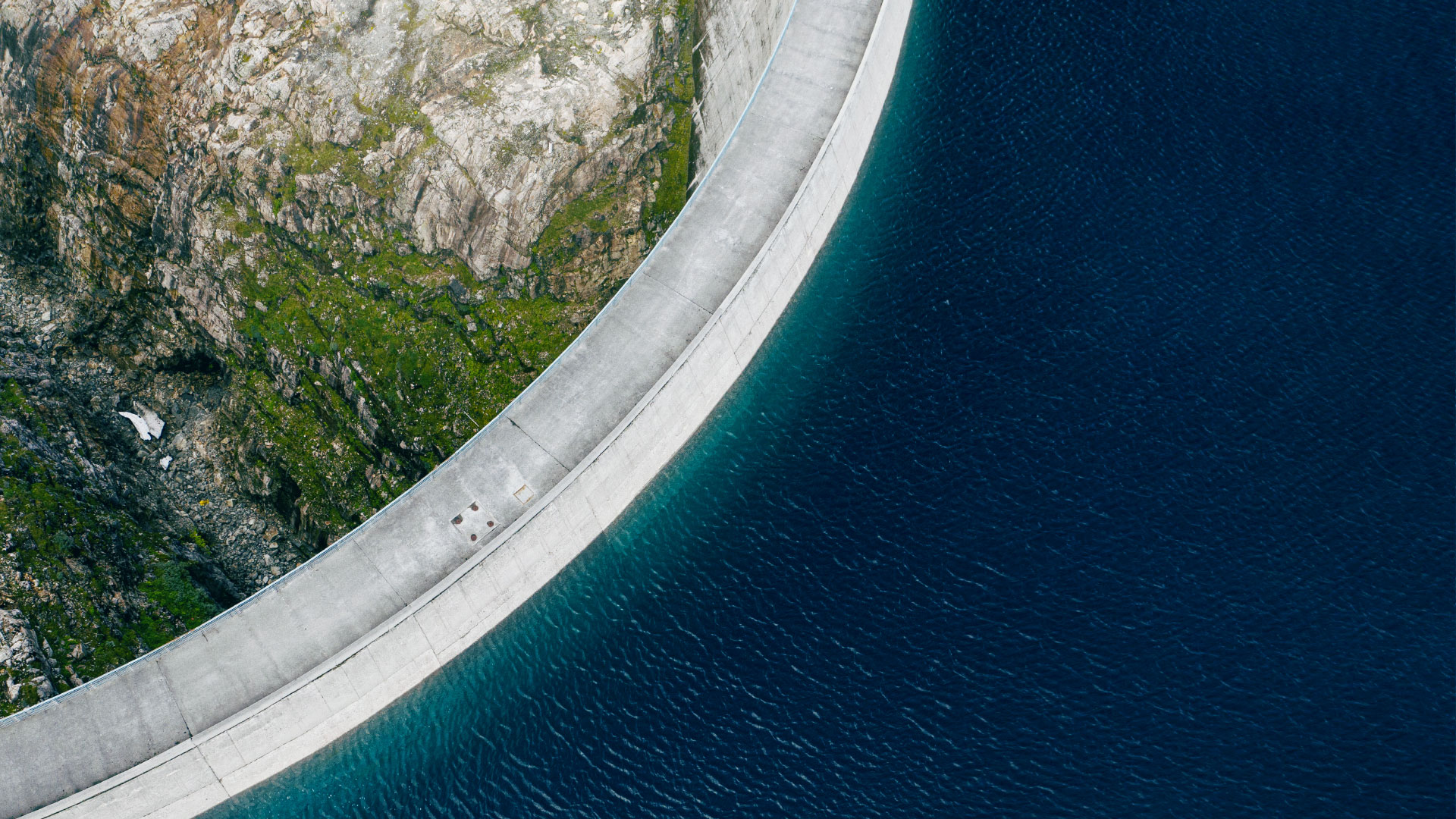 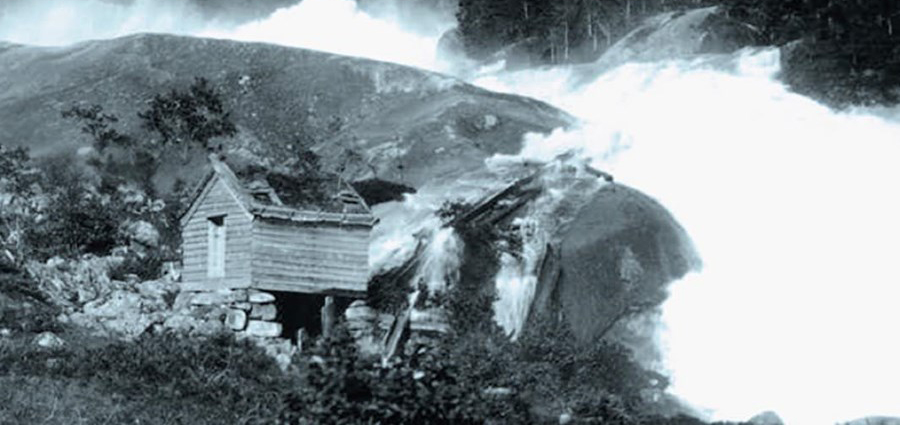 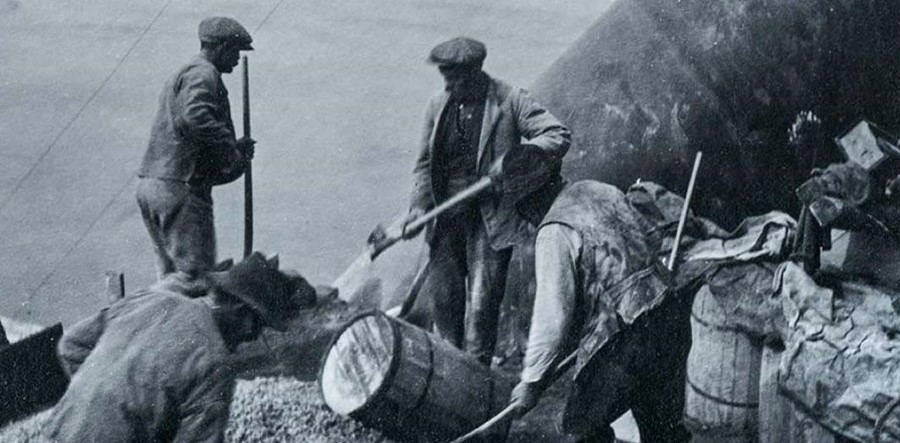 3
[Speaker Notes: „Mit Energie die Welt erneuern“ – dieses Ziel verfolgen wir bereits seit über 125 Jahren 
In Norwegen haben wir den Grundstein für unser heutiges Unternehmen gelegt – unsere Wurzeln liegen in der Wasserkraft
1895 hat Statkraft den ersten Wasserfall in Norwegen zur Stromerzeugung erschlossen, Elektrifizierung von Bahnschienen 
Es folgten viele Wasserkraftwerke, vor allem in Norwegen, die die wirtschaftliche Entwicklung des Landes geprägt haben 

Ende der 1990er Jahre sind wir dann im Zuge der Liberalisierung der Energiemärkte in weitere europäische Märkte eingetreten 
Dabei sind wir stets im Energiehandel gestartet und haben dann Kraftwerksgschäfte aufgebaut  
Zunächst in GB, den Niederlanden, dann Deutschland usw.]
Statkraft – weltweit
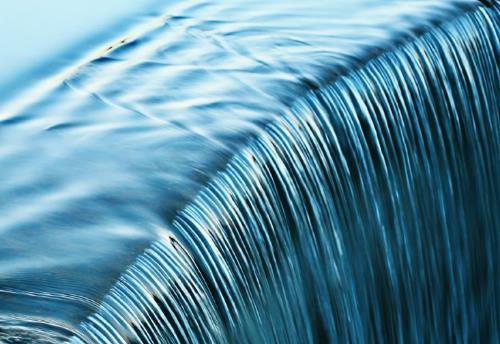 Klimafreundliche Stromerzeugung
60 TWh
97%
Erneuerbare Energie
Mehr als
3 Mio.
energierelevante Handelsverträge jährlich
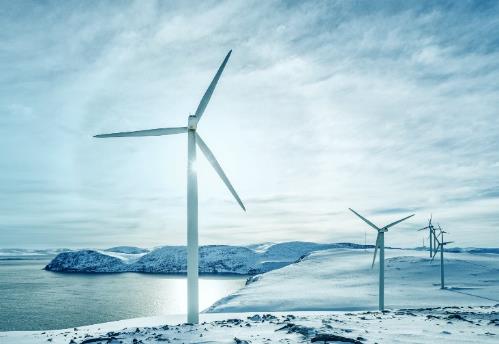 100%
Norwegisches Staatsunternehmen
5.700
Mitarbeiter:innen in 21 Ländern
478
Kraftwerke weltweit
4
[Speaker Notes: Über 5.700 Mitarbeiter in Europa, Süd- und Nordamerika und Südasien arbeiten daran, erneuerbare Energien weltweit auszubauen
60 TWh entspricht etwa 5 bis 6 AKW 
3 Mio Handelsverträge: 
von langfristigen Geschäften bis zu Intraday-Tradings 
Langfristige Verträge mit Industrie und Gewerbe, Dekarbonisierung mit EE-MIX – Finanzierung EE über PPA  
Großer DV erneuerbare Energien – wir verschaffen Anlagenbetreibern Markzugang 
Wir managen Risiken

478 KW weltweit, überwiegend Wassekraft, überwiegend in Norwegen. 
Dies versetzt uns in die Lage “flexible verfügbare Energie” bereitzustellen
Wichtig für die Energiesysteme der Zukunft
Seit 20 Jahre enwickeln und betreiben wir Wind, Solar und auch Biomassekraftwerke]
NORWEGEN
SCHWEDEN
Großbritannien
IRLAND
NIederlande
indien
spanien
italien
kroatien
albanien
Frankreich
Peru
brasilien
Chile
Nepal
finnland
polen
türkei
Statkraft – weltweit
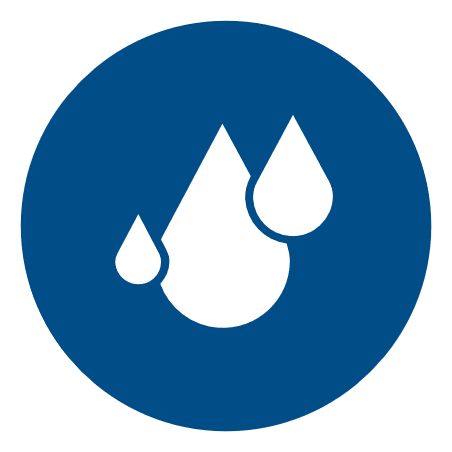 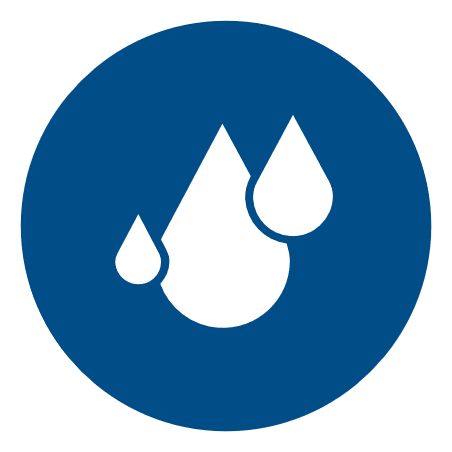 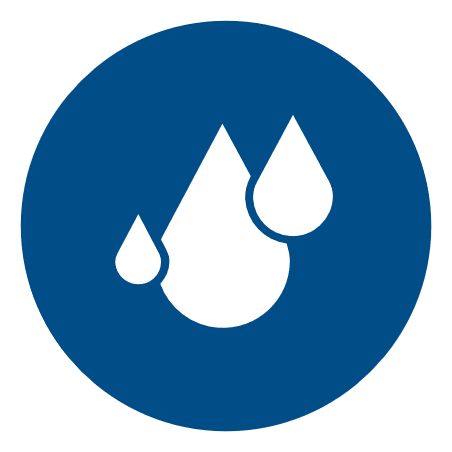 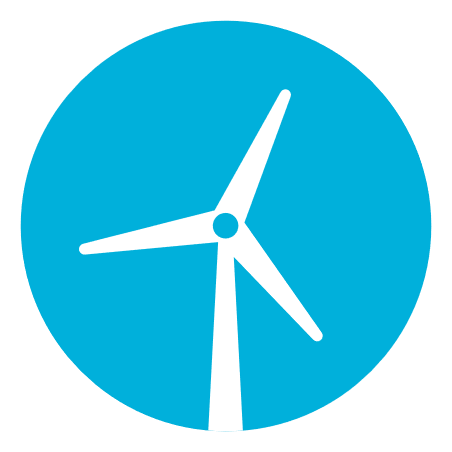 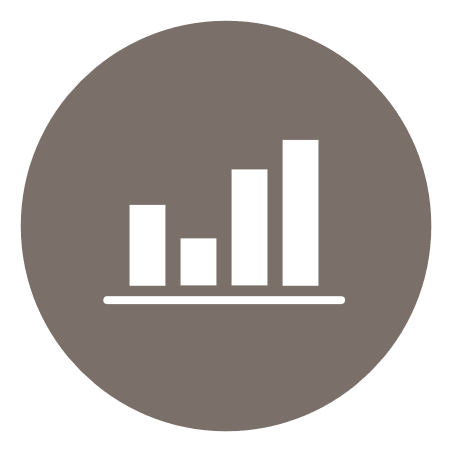 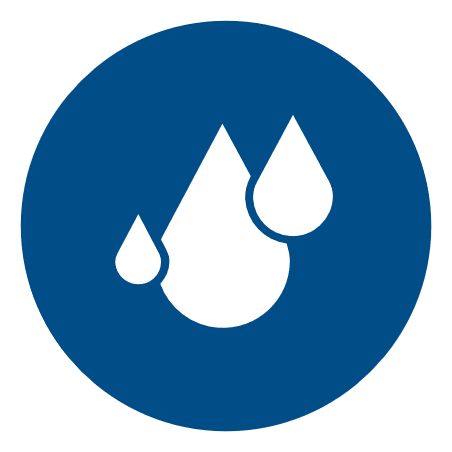 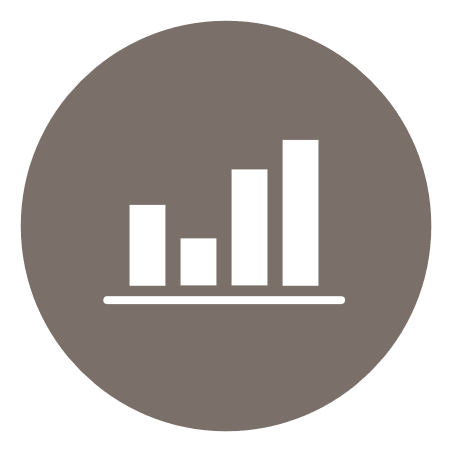 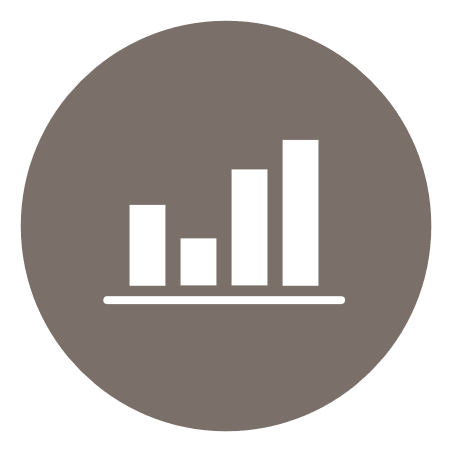 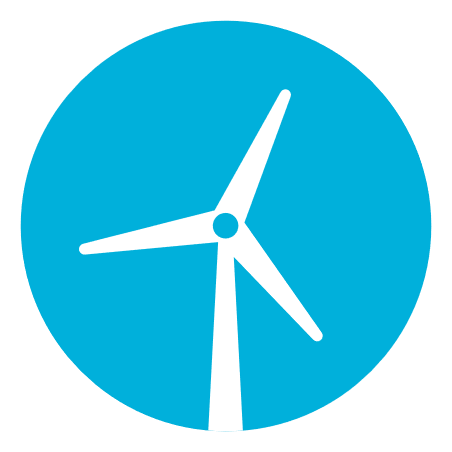 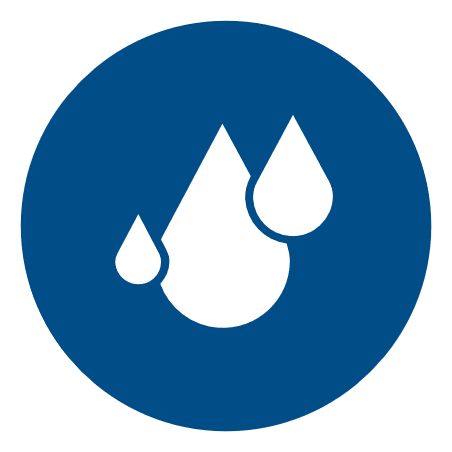 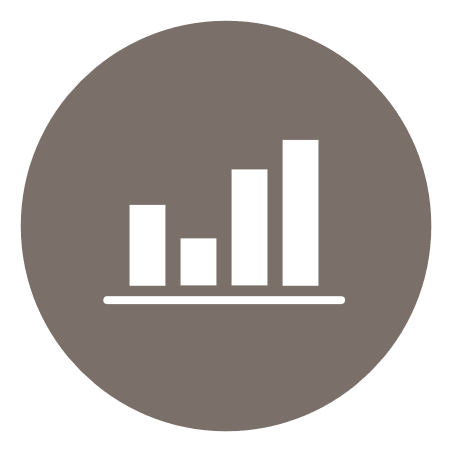 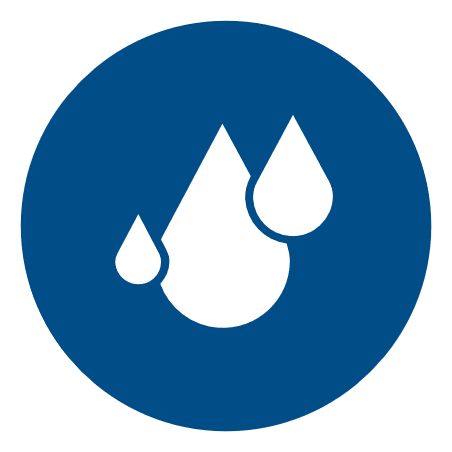 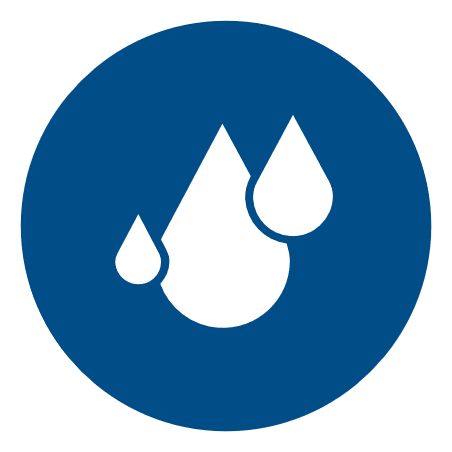 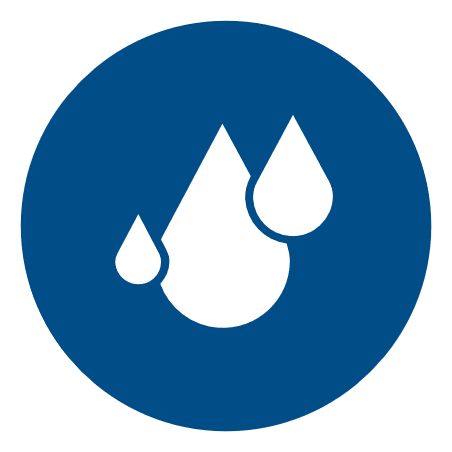 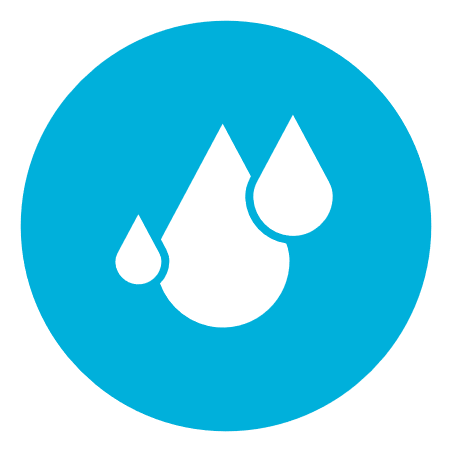 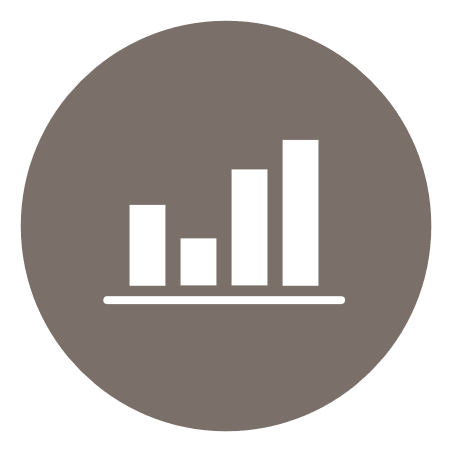 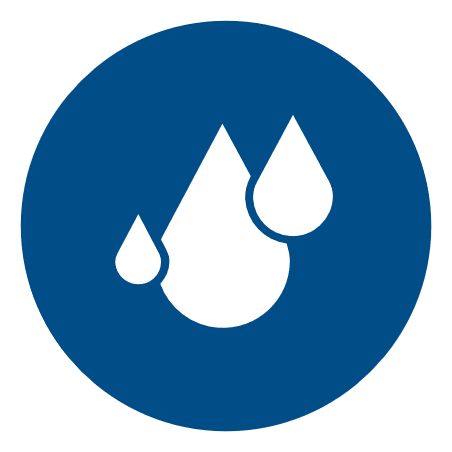 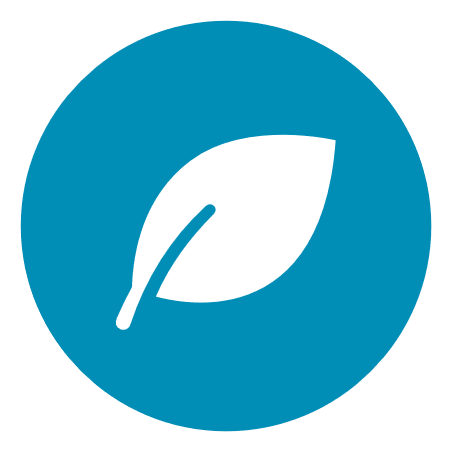 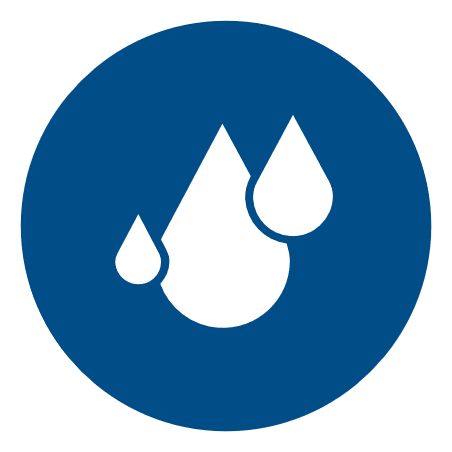 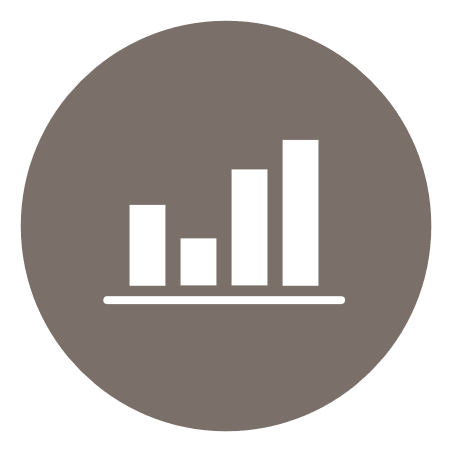 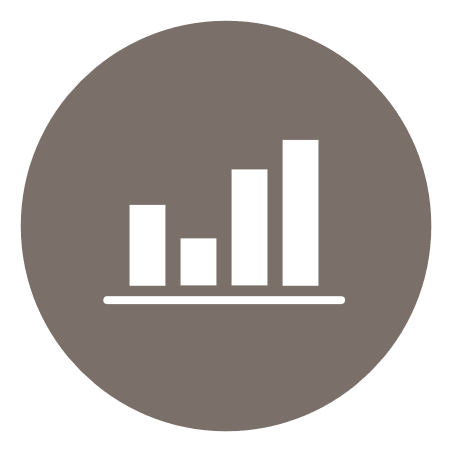 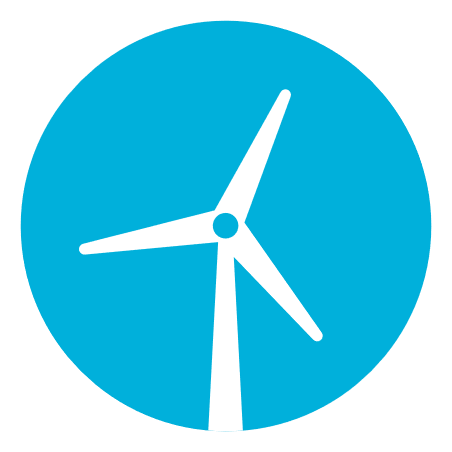 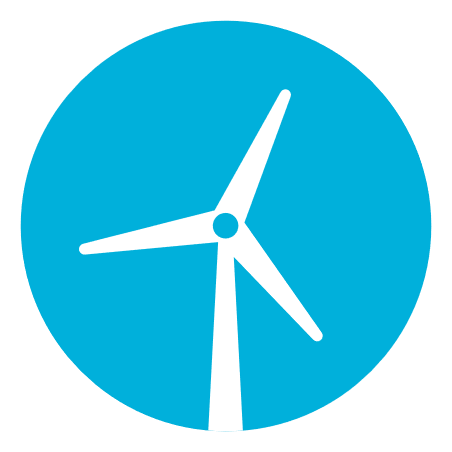 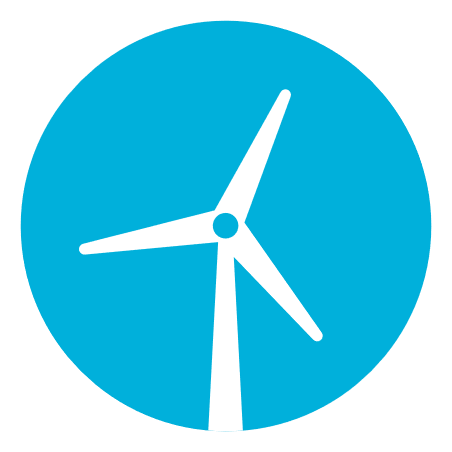 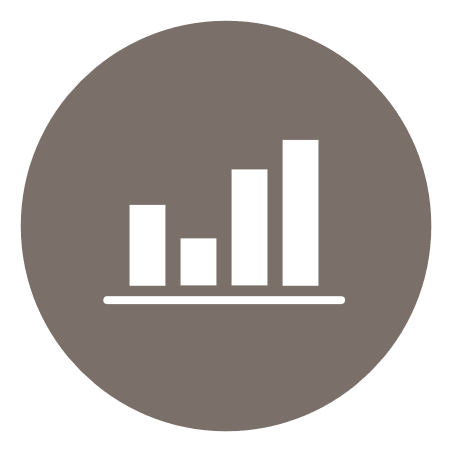 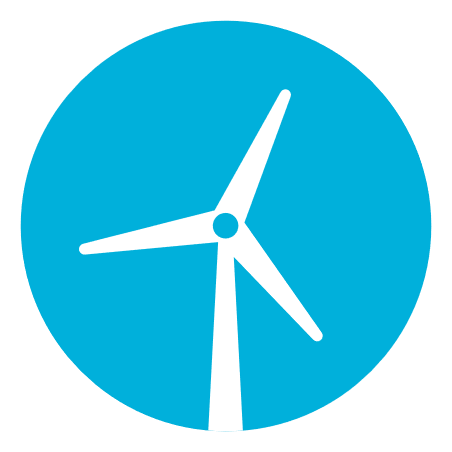 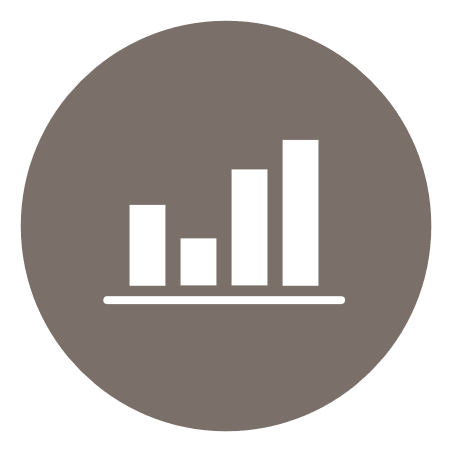 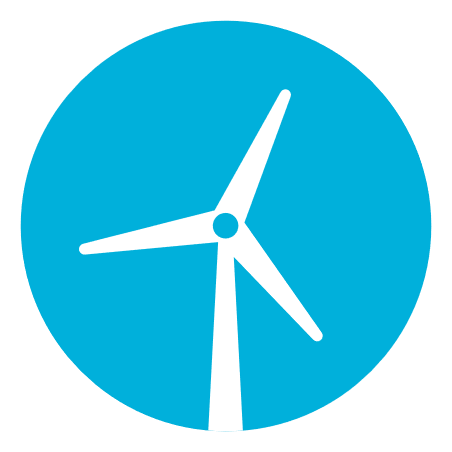 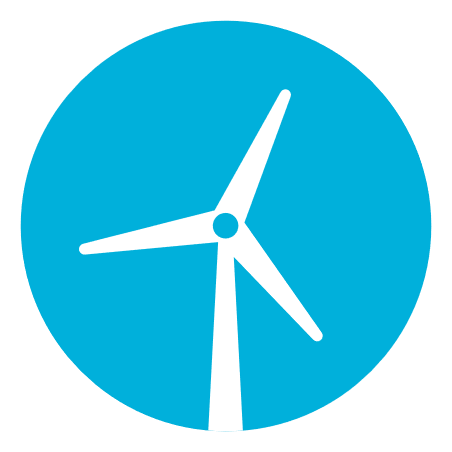 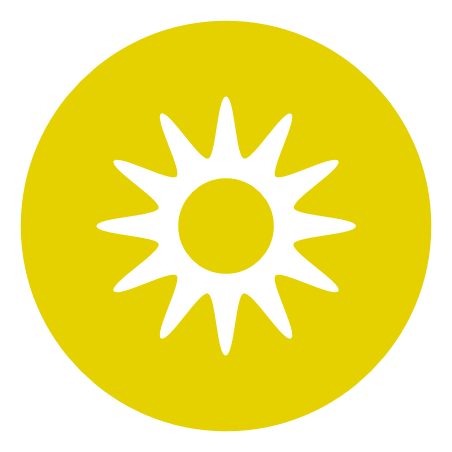 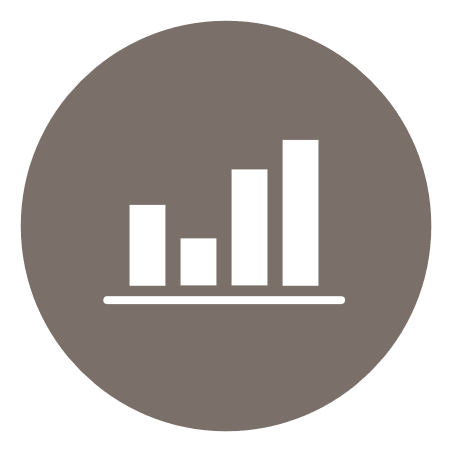 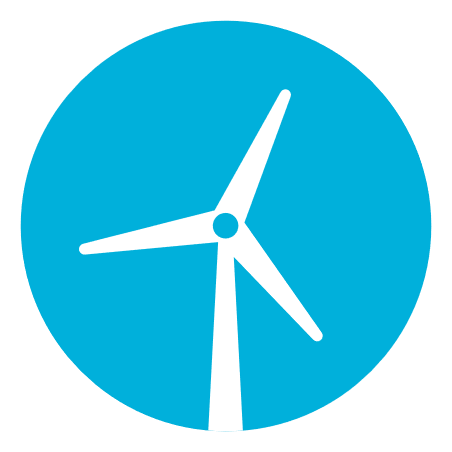 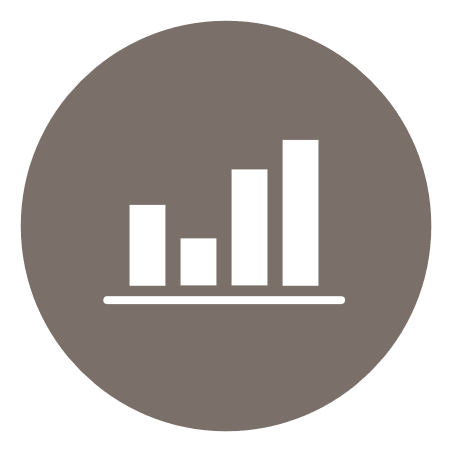 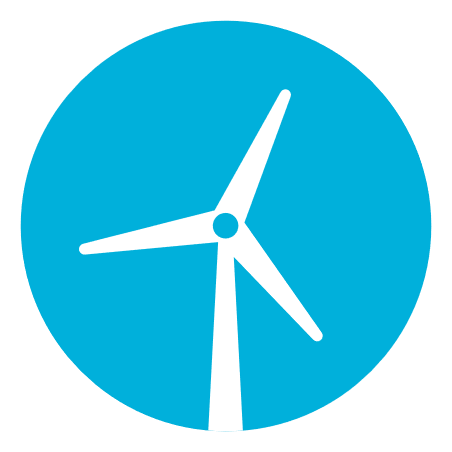 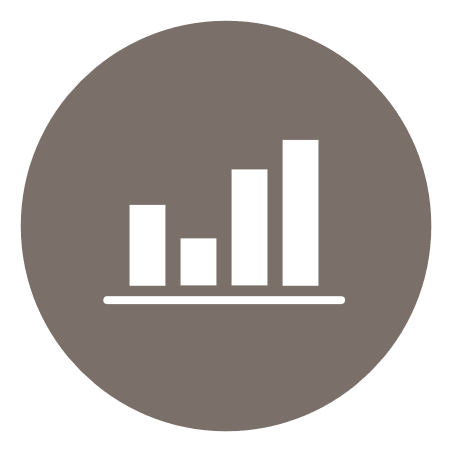 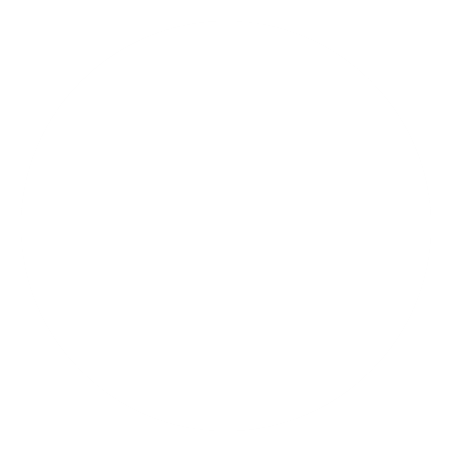 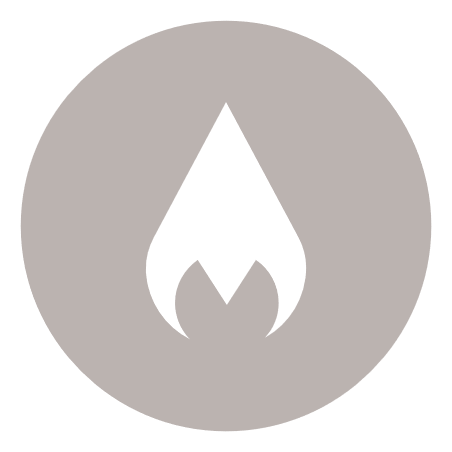 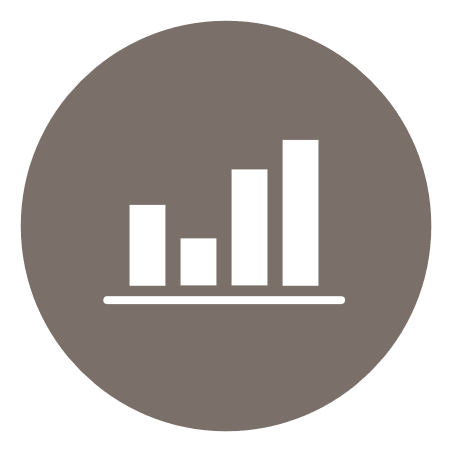 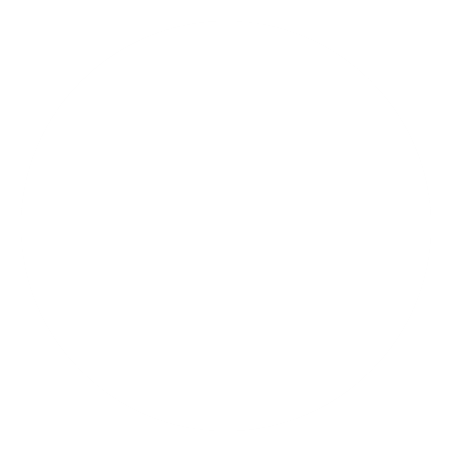 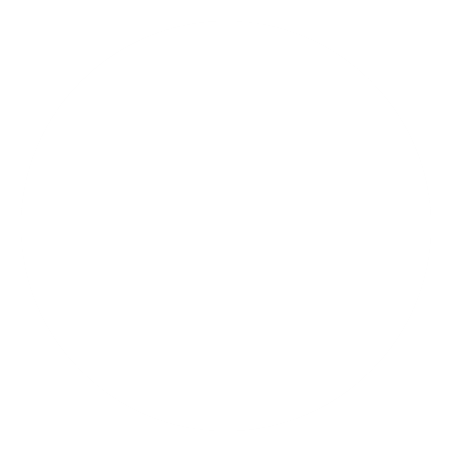 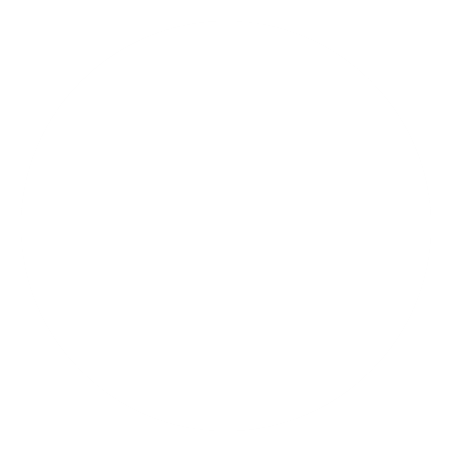 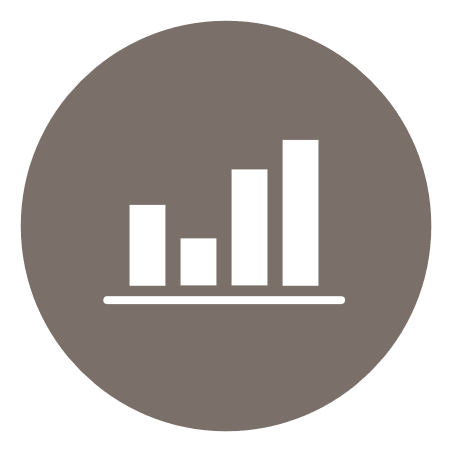 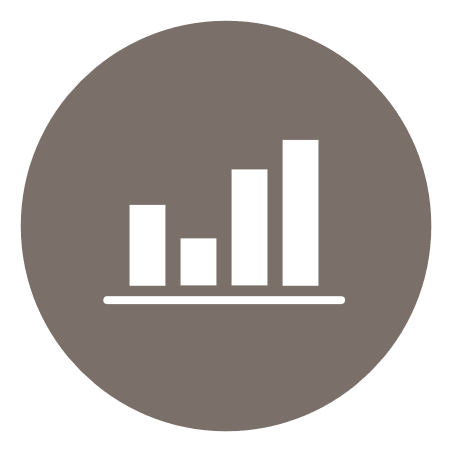 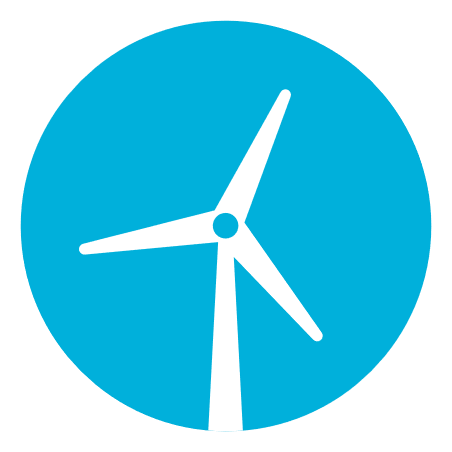 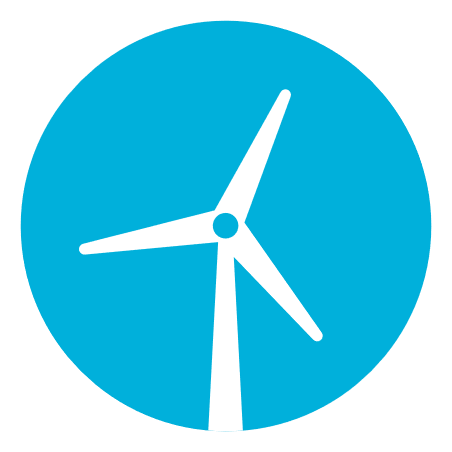 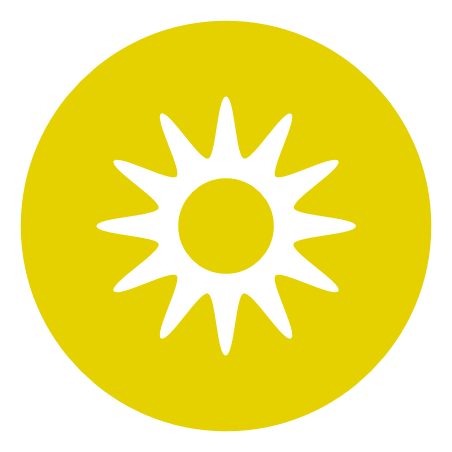 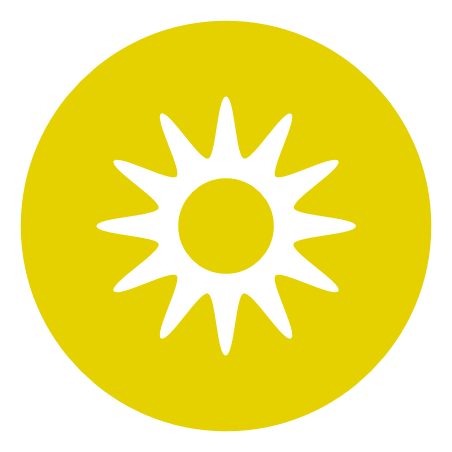 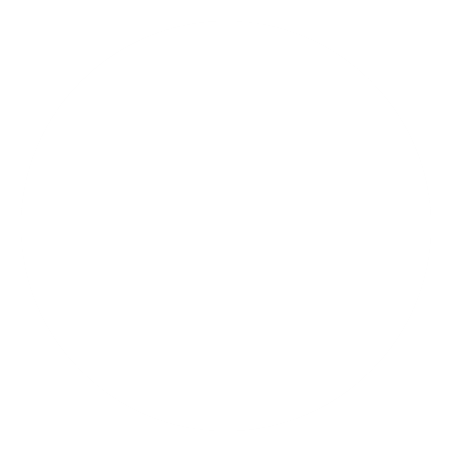 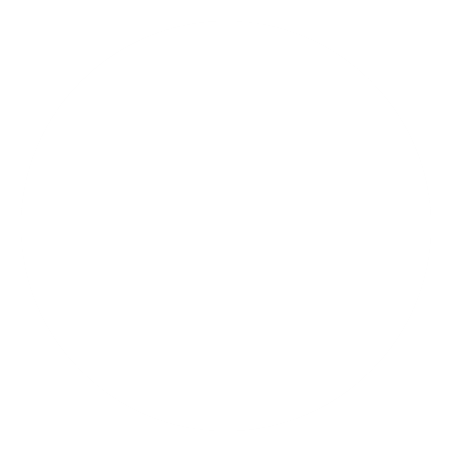 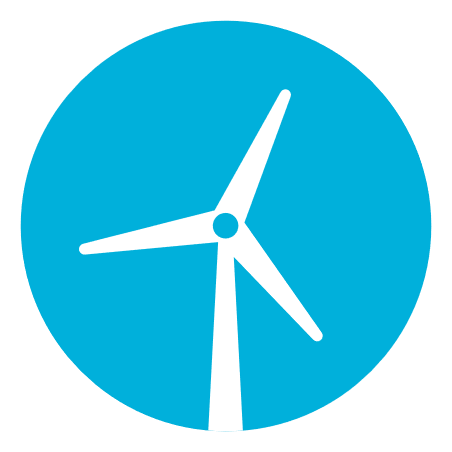 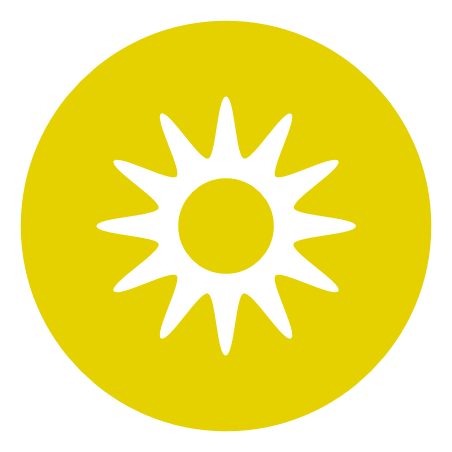 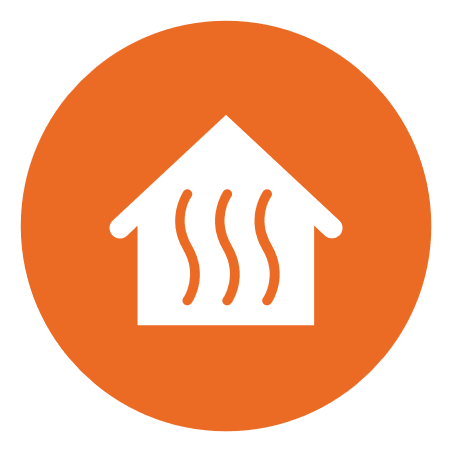 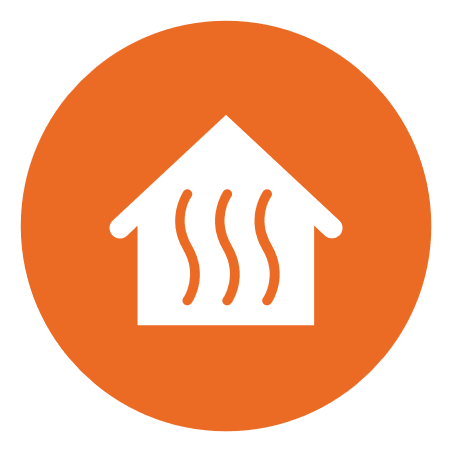 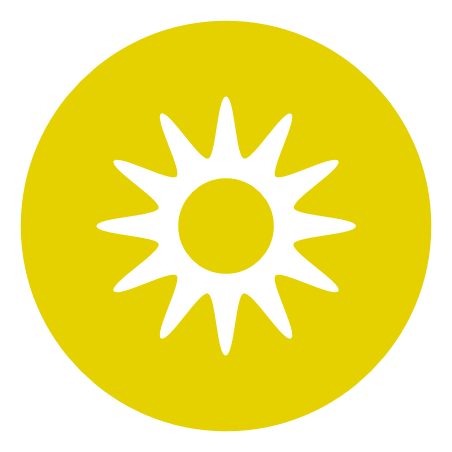 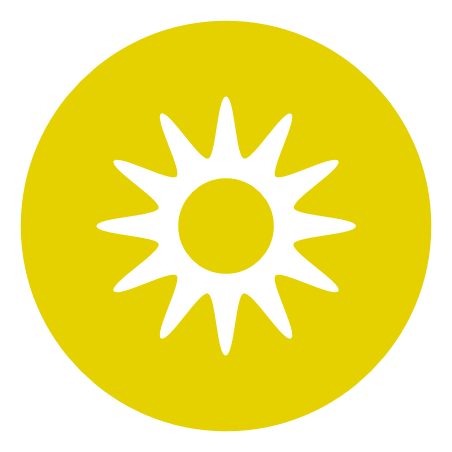 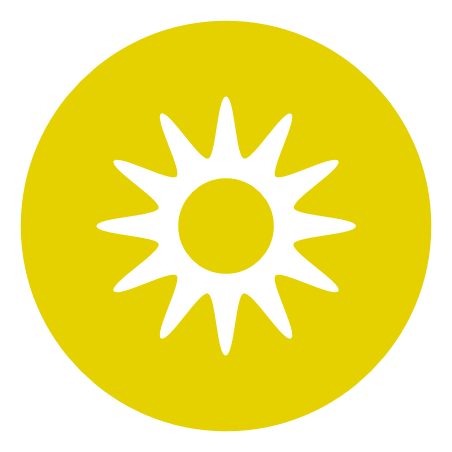 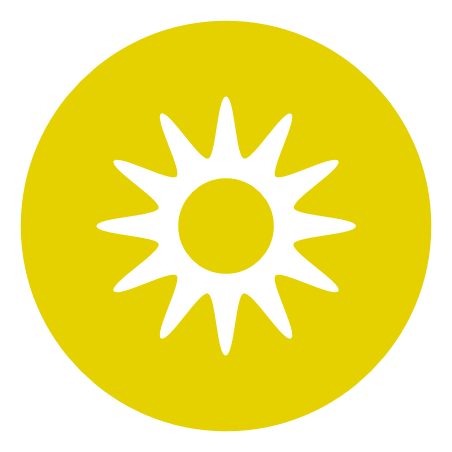 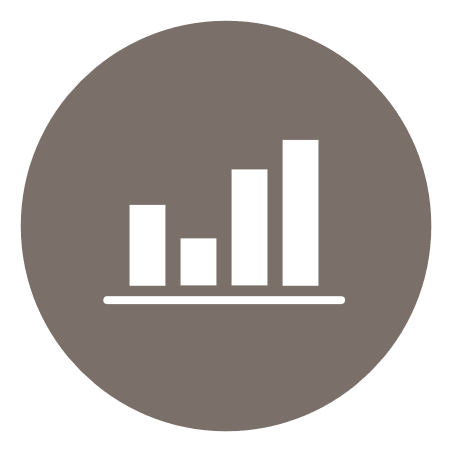 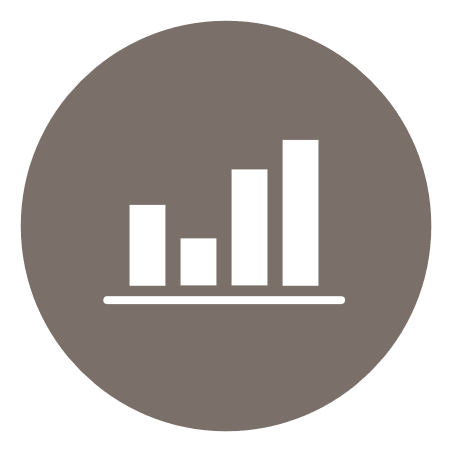 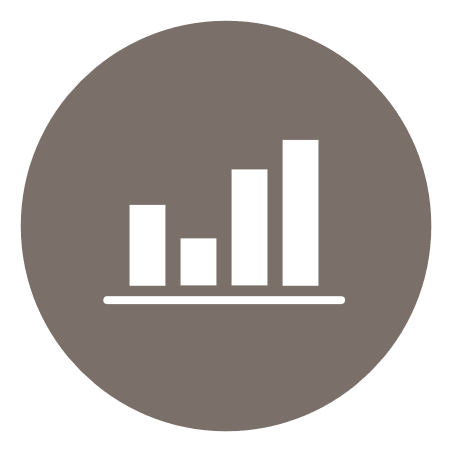 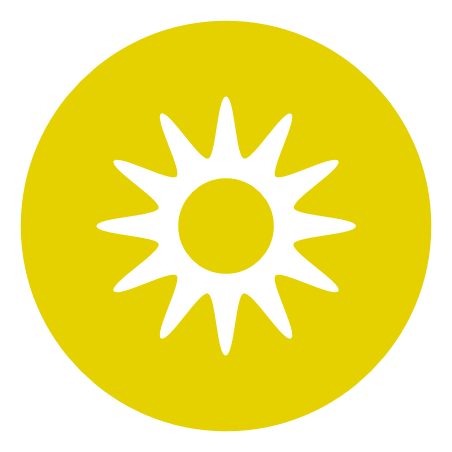 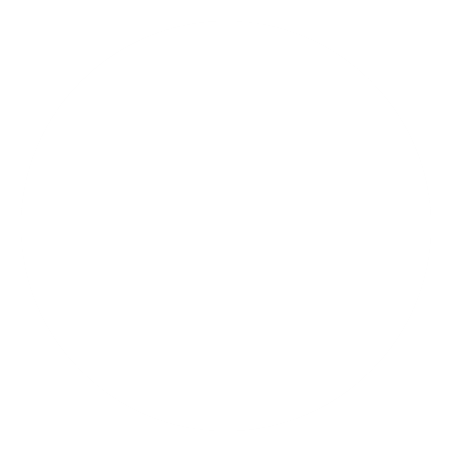 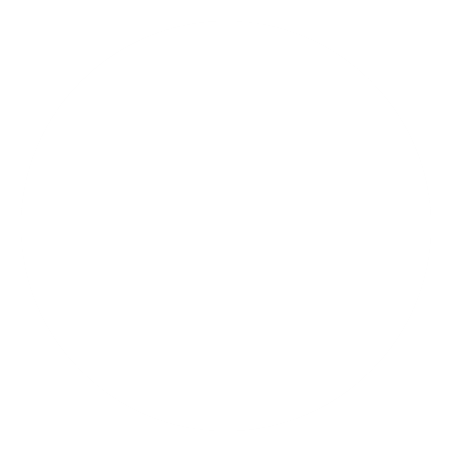 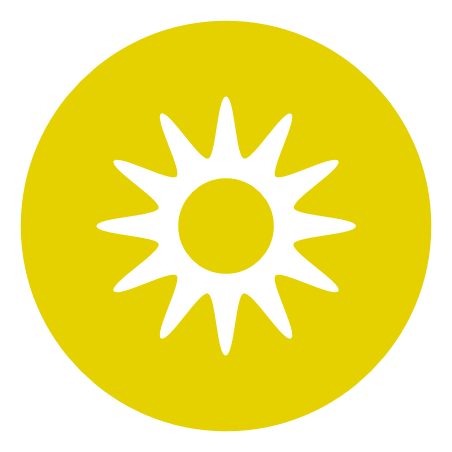 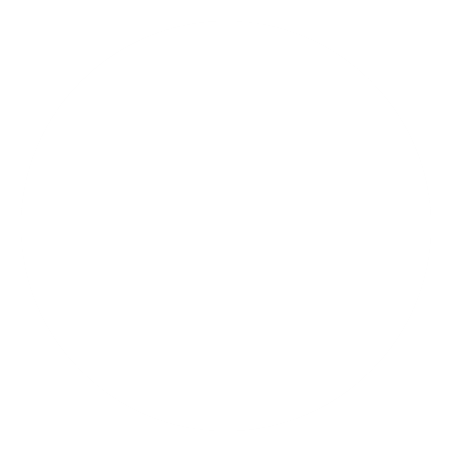 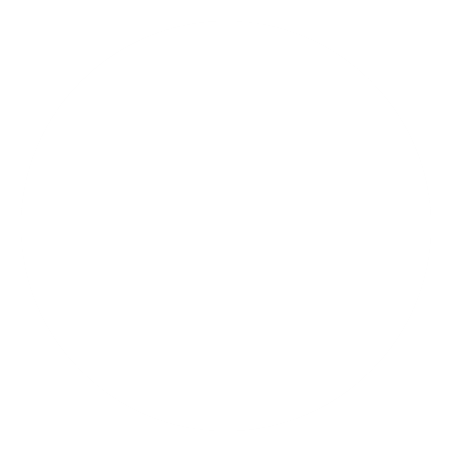 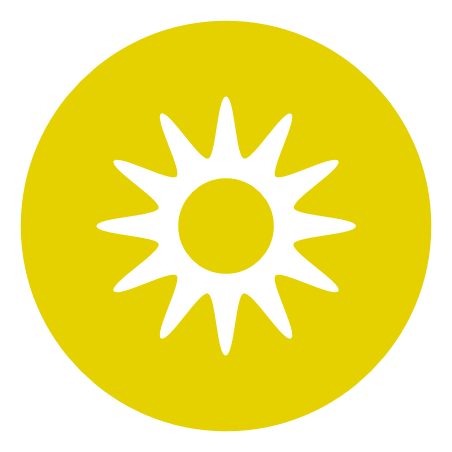 deutschland
Installierte Leistung
19.105 MW
60 TWh  97% Erneuerbare
USA
Mitarbeiter:innen
5.700
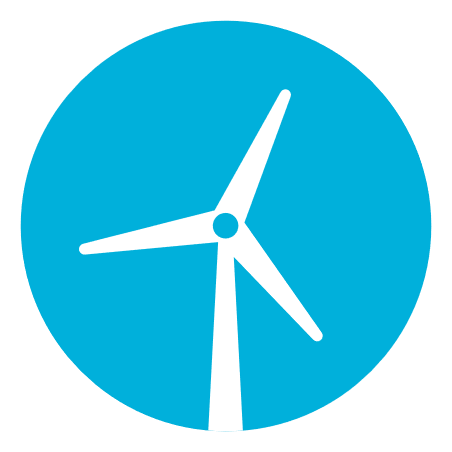 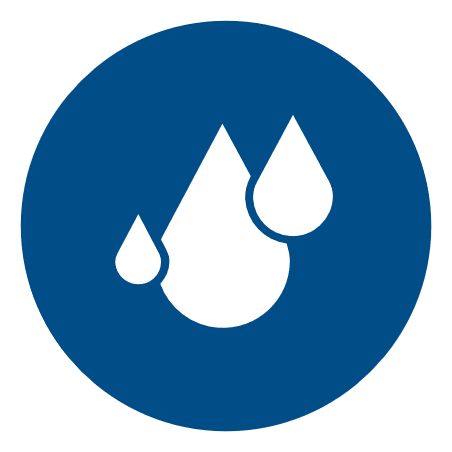 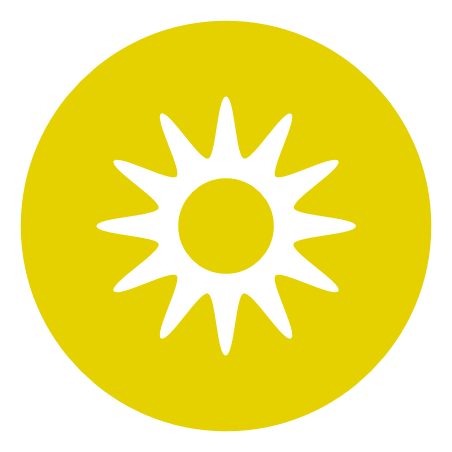 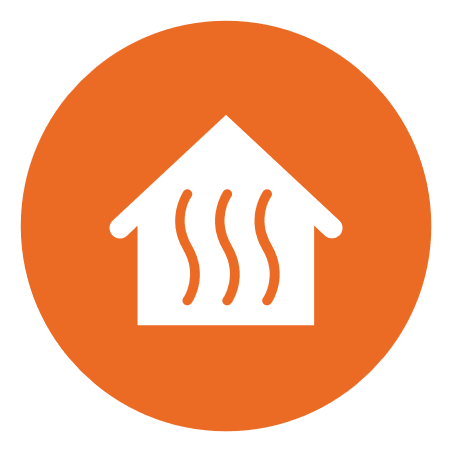 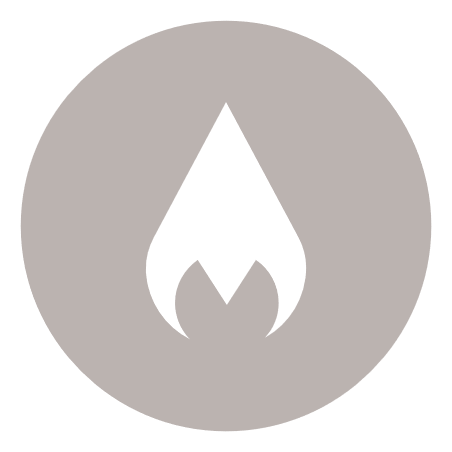 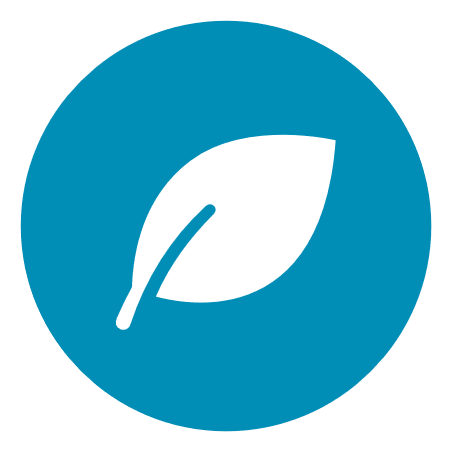 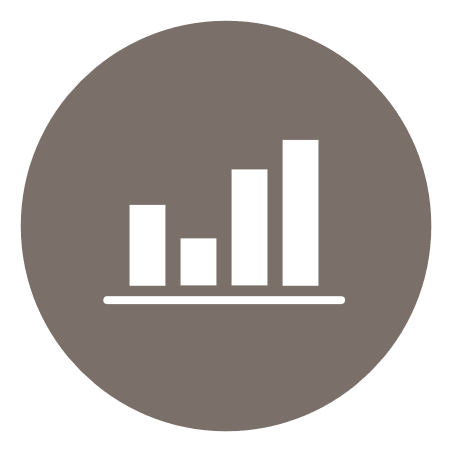 Windkraft
Wasserkraft
Solarkraft
Fernwärme
Gaskraft
Biomasse
Handel
Zielbild 2030 – international führendes Unternehmen für erneuerbare Energien
Saubere Flexibilität bieten – Wasserkraft nutzen
Größtes Wasserkraftunternehmen in Europa und ein bedeutender Akteur in Südamerika und Indien - Investitionen in mindestens 5 größere Projekte in Norwegen bis 2030
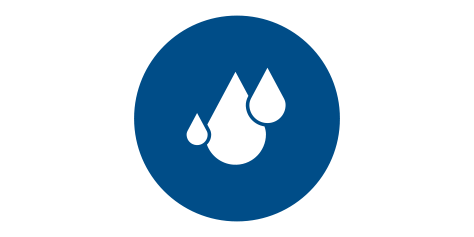 Ausbau Solar-, Onshore-/ Offshore-Windenergie & Batteriespeicher
Großer Entwickler von Solar-, Onshore-Windenergieanlagen und Batteriespeichern mit einer jährlichen Lieferrate von 2,5-3 GW im Jahr 2025 und 4 GW bis 2030
Industrieller Akteur im Bereich Offshore-Wind in der Nordsee und in Irland
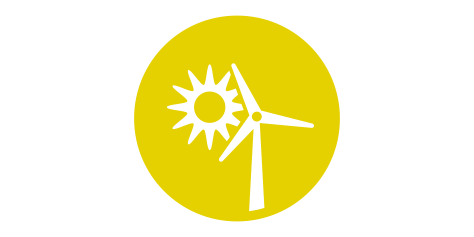 Grüne Energielösungen für Kund:innen
Führender Anbieter von Marktlösungen in Europa mit einer bedeutenden globalen Reichweite
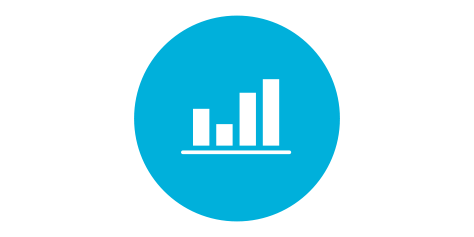 Ausbau neuer, grüner Energietechnologien​
Führender Entwickler von grünem Wasserstoff, Biokraftstoff, EV-Ladetechnik und anderen grünen Technologien – Entwicklung von 2 GW grünem Wasserstoff bis 2030
Top 3 der kundenfreundlichen und profitablen Fernwärmeanbietern in Norwegen und Schweden
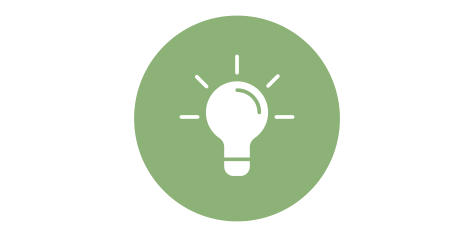 Nachhaltiger, ethischer und sicherer Betrieb
6
[Speaker Notes: Wir sind entlang der gesamten Wertschöpfungskette aktiv – von der Erzeugung, über die Vermarktung bis hin zur Entwicklung von neuen Kraftwerken und Technologien 
Wir haben uns viel vorgenommen, um die Energiewende voranzutreiben 
400 MW in DE – ungef. ein Kohlekraftwerk oder ca. 200.000 Haushalte 
4 GW – das 10fache]
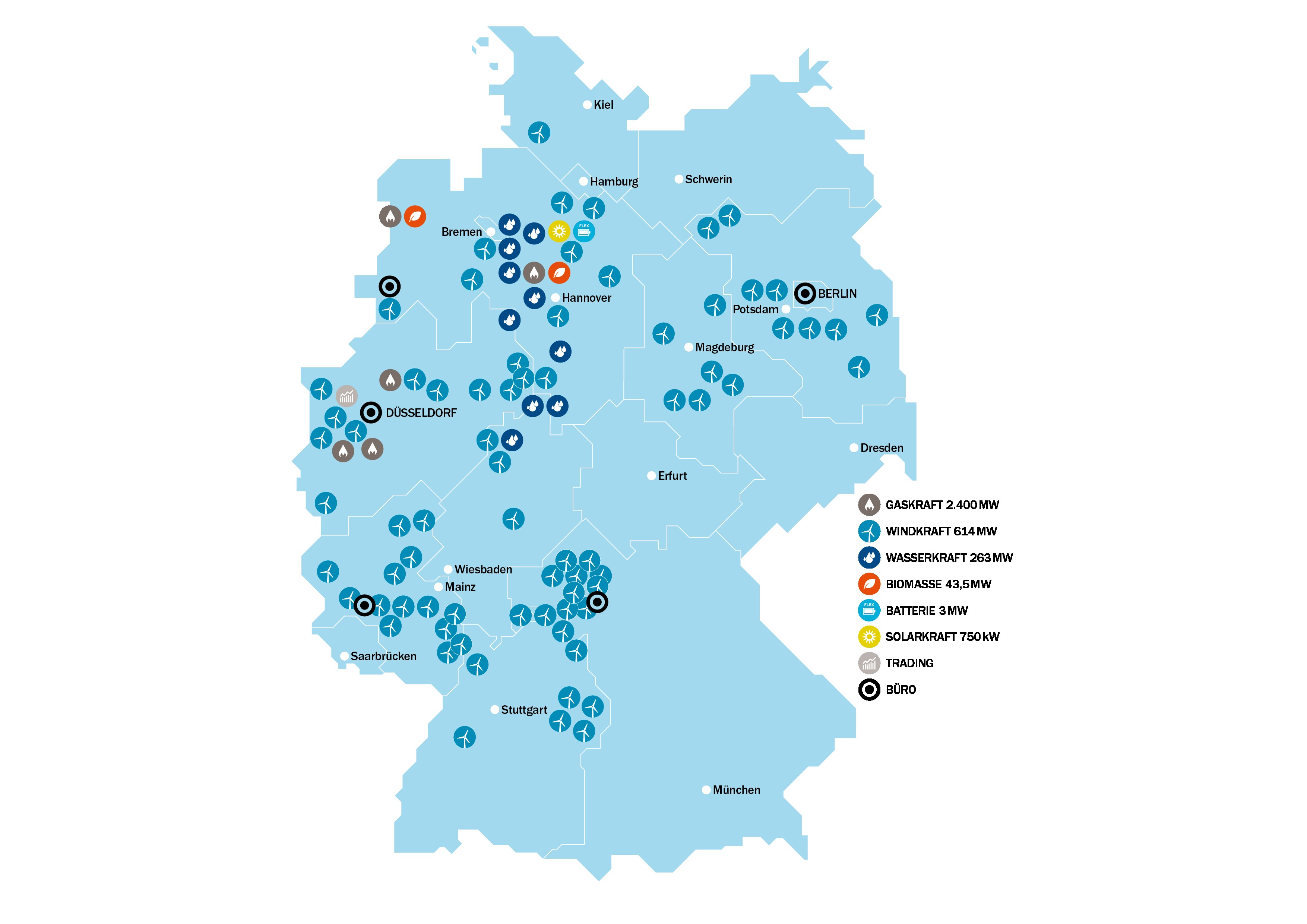 Statkraft in Deutschland
Seit 1999 im Markt
Einer der größten Direktvermarkter>8 500 MW
>1.800 MW Wind- und Solarprojekte
>650 Mitarbeiter:innen
89 Kraftwerke
Größter Anbieter von Grünstrom-PPAs für Industrie und Gewerbe
7
[Speaker Notes: 1999 hat Statkraft das Düsseldorfer Büro mit einer handvoll Personen eröffnet – jetzt sind wir mit über 650 Mitarbeiter:innen einer der größten und wichtigsten Märkte von Statkraft
Neben dem Handel von Energieprodukten und der Vermarktung von erneuerbarer Energie betreiben wir 89 Kraftwerke in Deutschland – Wind- und Solarpark, Gas- und Biomassekraftwerke, Wasserkraftwerke und Speicher
Im Bereich Wind gehören wir zu den Top-10-Betreibern von Onshore-Windparks (600 MW)]
Statkraft als solider Partner
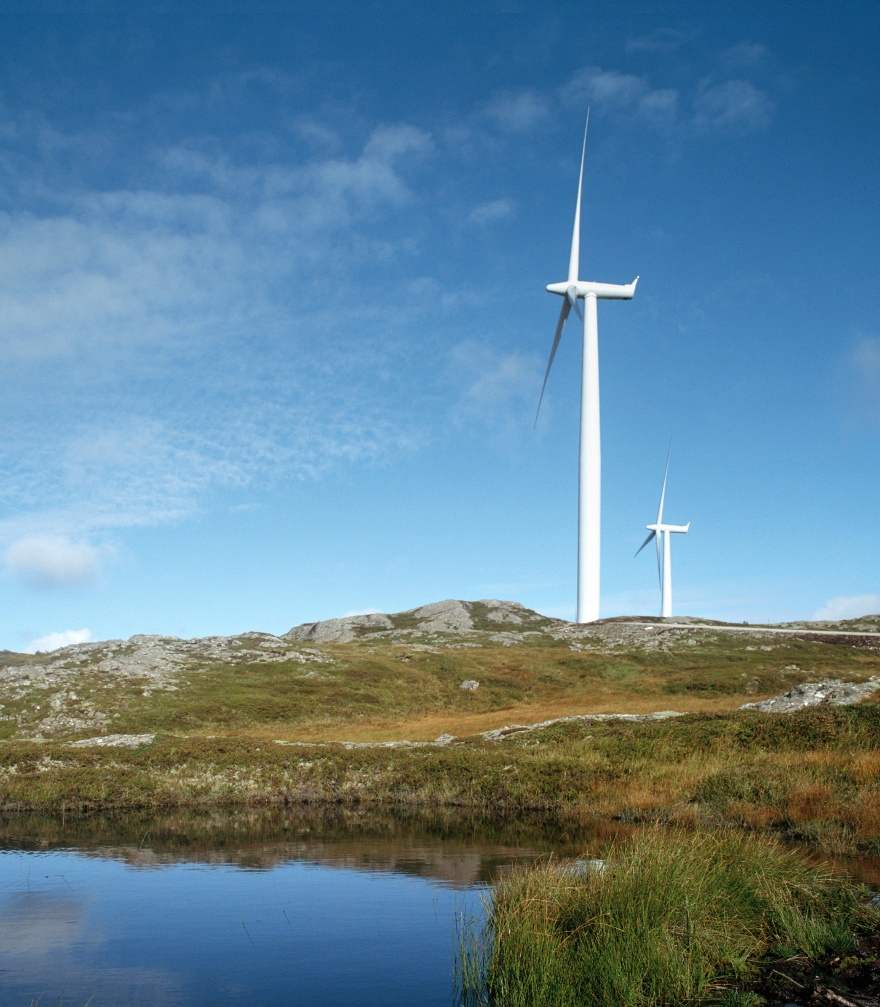 Wir machen den Unterschied!
125 Jahre Erfahrung und ein solider Partner. 
Transparenz in der Planung und Kommunikation.
Akzeptanz und Beteiligung können nur funktionieren, wenn man sie ernst meint.
Hohe Standards in allen Bereichen. Wir haben sehr hohe Ansprüche an uns selbst, aber auch an unsere Partner.
Als Staatsunternehmen haben wir die richtigen Voraussetzungen, um mit Gemeinden, Behörden und Regierungen zusammenzuarbeiten, denn wir teilen gemeinsame Compliance-, Ethik- und Sicherheitsstandards.
Kompetenter Partner aus der Energiewirtschaft: Wir sind am Puls der Zeit und in allen wichtigen Verbänden, Gremien und Arbeitsgruppen aktiv.
8
Das Unternehmen Statkraft

Windpark Wulfsen
9
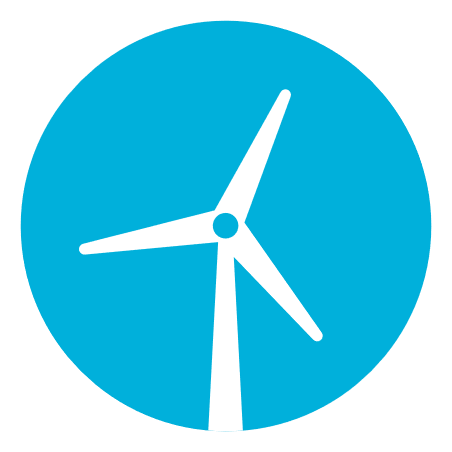 Unser Vorgehen in der Projektentwicklung
Folgende Aspekte sind uns wichtig
Frühzeitige Einbindung und Beteiligung der Gemeinde sowie aller lokalen Akteure
Ein transparenter und abgestimmter Planungsprozess
Eine faire Teilhabe der Bürgerinnen und Bürger
Eine Steigerung der Stromerzeugung aus Erneuerbaren Energien im Sinne des Klimaschutz (20.000 Haushalte werden durch das Projekt mit Grünstrom versorgt)
Eine naturschutzfachlich gut umgesetzte Projektentwicklung
10
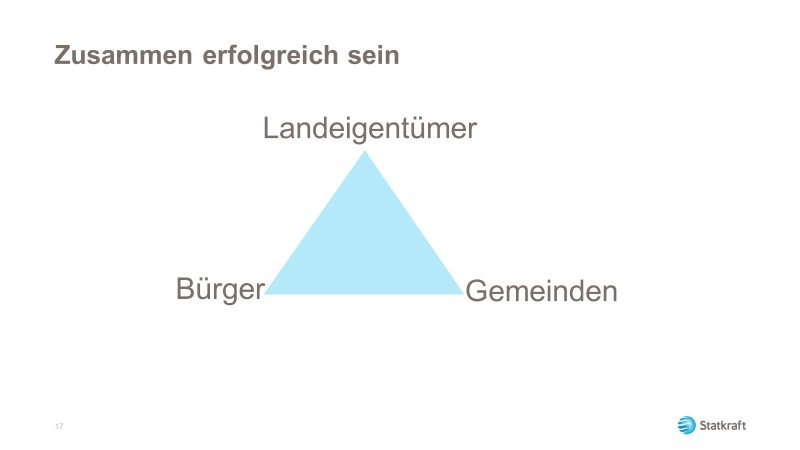 11
Energiepolitische Situation - Das überragende öffentliche Interesse: § 2 EEG 2023
Erneuerbare Energien sind im überragenden öffentlichen Interesse
Neben den Aspekten des Klima- und Umweltschutzes werden auch sicherheitspolitische Aspekte der Versorgungssicherheit gewichtet. Erneuerbare dienen somit der öffentlichen Sicherheit. 
Im Ergebnis erfolgt daraus ein regelmäßiges Übergewicht der Erneuerbaren Energien in Abwägungsprozessen, das nur in atypischen Ausnahmefällen überwunden werden kann.
Lt. Rechtsprechung kommt es hierbei auf jeden WEA-Standort an
12
Übersicht Windpark Wulfsen (Ausschnitt Regionalplan)
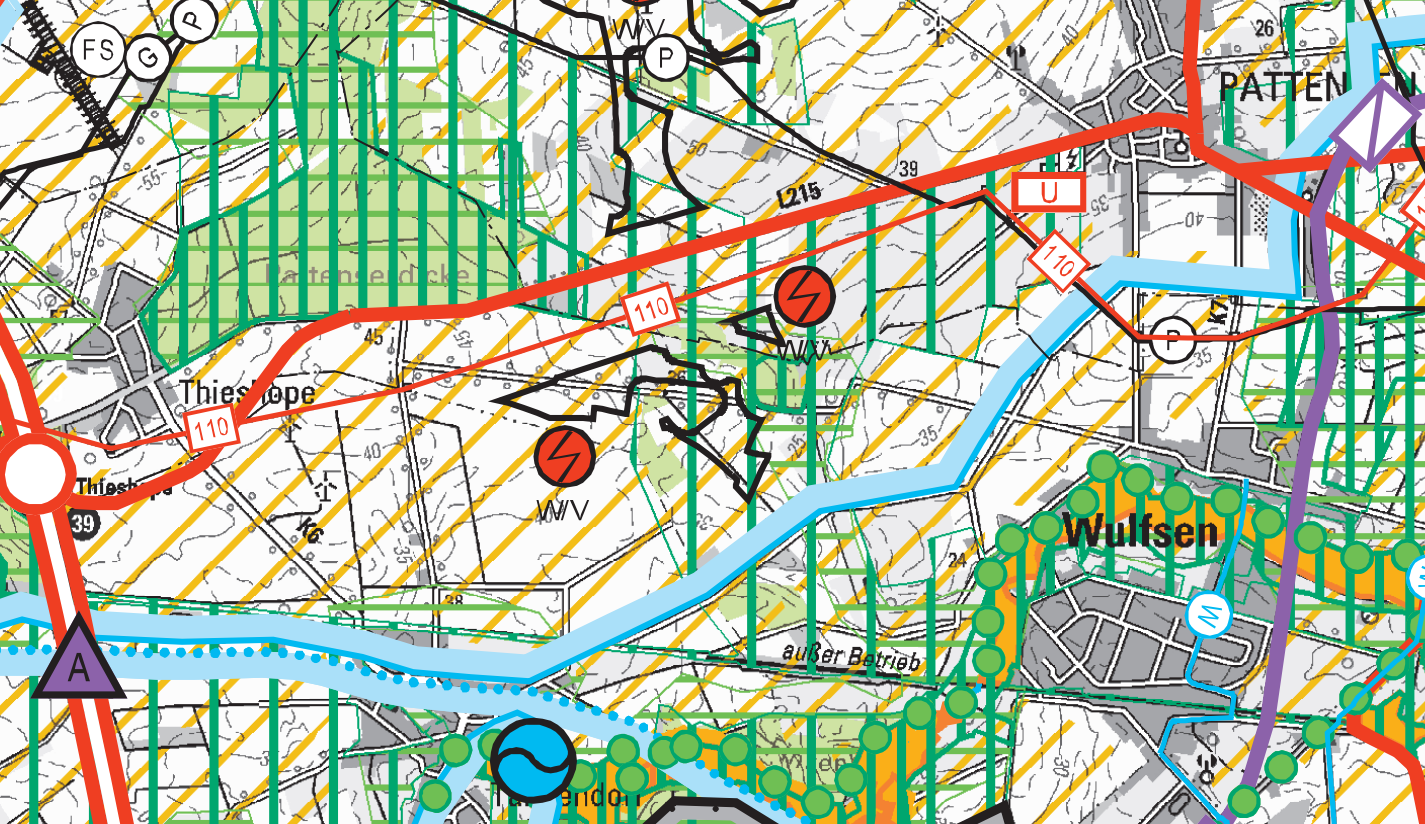 13
Übersicht Windpark Wulsen
Erwerb von drei WEA (Siemens SWT 93VS mit je 2.300 kW Nennleistung) im Windpark Wulfsen durch Statkraft im Oktober 2021
Vorschlag Repoweringkonzept:
Repowering der WEA am etablierten Standort
Bis zu 4 neue WEA, bspw. Vestas V162
Weiterbetrieb der Bestandsanlagen bis zum Repowering vorgesehen
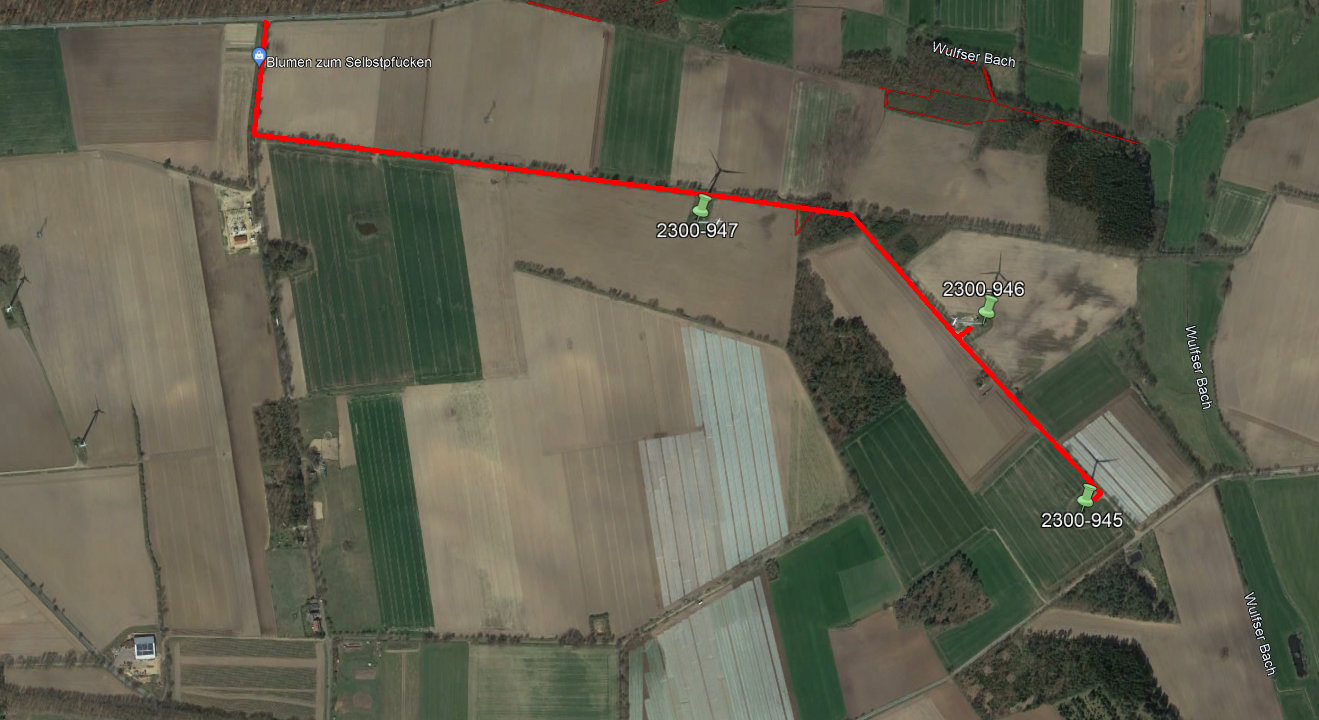 14
Mögliches Parklayout
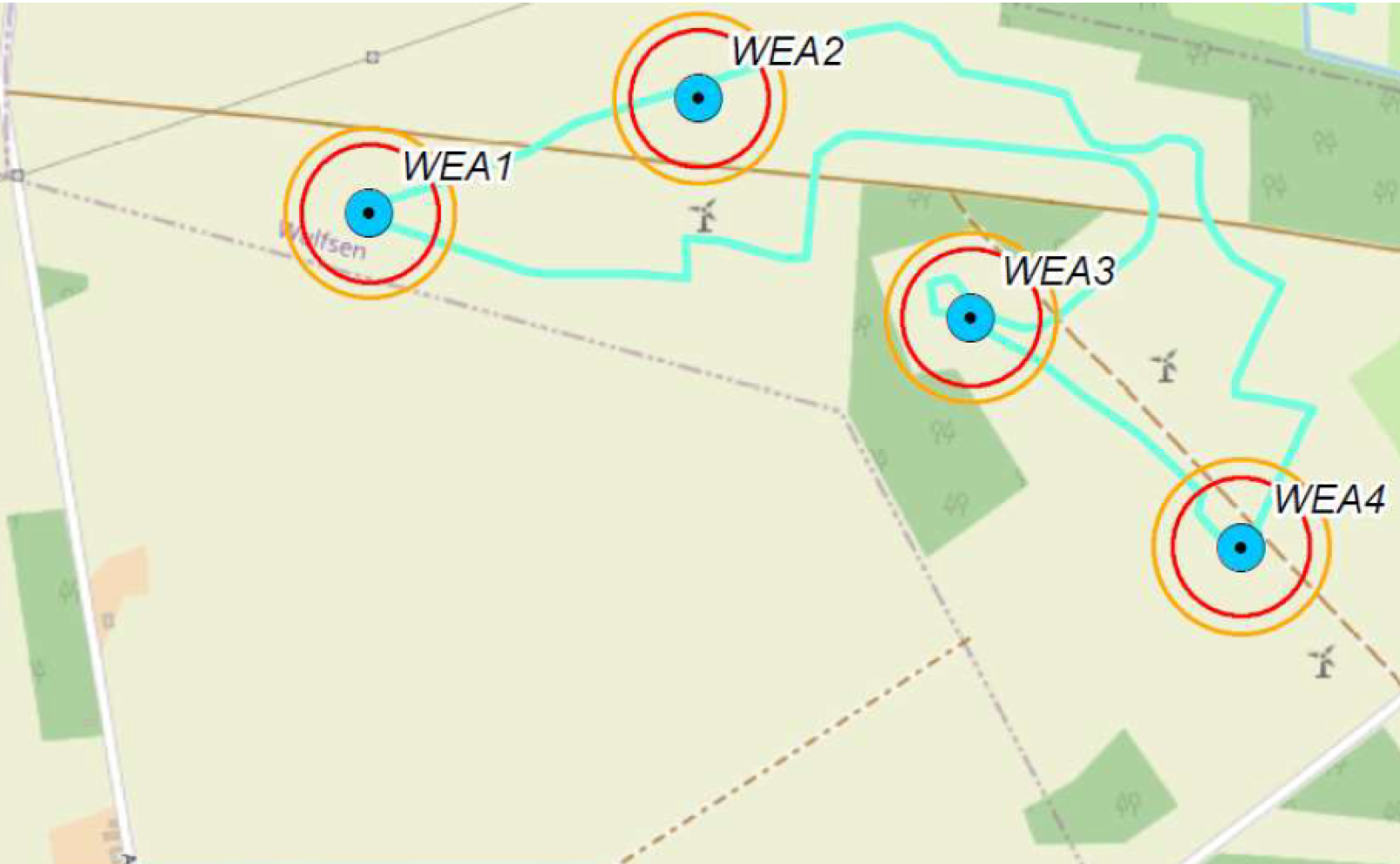 15
Immissionsschutzrechtliche Grenzwerte Schall & Schatten, bedrängende Wirkung
in Kerngebieten, Dorfgebieten und Mischgebieten (Außenbereich) tags 60 dB(A) nachts 45 dB(A) e) 
in allgemeinen Wohngebieten und Kleinsiedlungsgebieten tags 55 dB(A) nachts 40 dB(A)
in reinen Wohngebieten tags 50 dB(A) nachts 35 dB(A)
maximale Schattenwurfdauer pro Jahr und Tag. In Deutschland sind folgende Grenzwerte festgelegt: nicht länger als 30 Stunden im Jahr, nicht länger als 30 Minuten pro Tag.
Bedrängende Wirkung 2x Gesamthöhe der WEA
16
Unser Angebot
Repowering
Grundlage: Vestas V162 mit 6 MW auf 119 m Nabenhöhe mit 250 m GH, 
Vergütung der Gemeinden, Zahlung von 0,2 €-Ct/kWh nach § 6 EEG an die beteiligte(n) Standortgemeinde(n) ergibt ca. 120.000 € / Jahr lt. Ertragsprognose Prognose (ca. 60.000 MWh/pro Jahr Ertrag)
Beteiligung der Bürgerinnen und Bürger an einem WEA-Standort (Bürgermühle)
Kauf einer WEA/durch eine Energiegenossenschaft/Kommanditgesellschaft nach „open book“, Renditeerwartung ca. 10%, Anteile im Rundenverfahren z.B. a 500 EUR, Beteiligung der Bürgerinnen/Bürger mit räumlichem Bezug zum Projekt (z.B 2,5km Radius um WEA)  
Unterstützung durch Statkraft bei der Gründung einer Bürgerenergiegesellschaft (SPV)
17
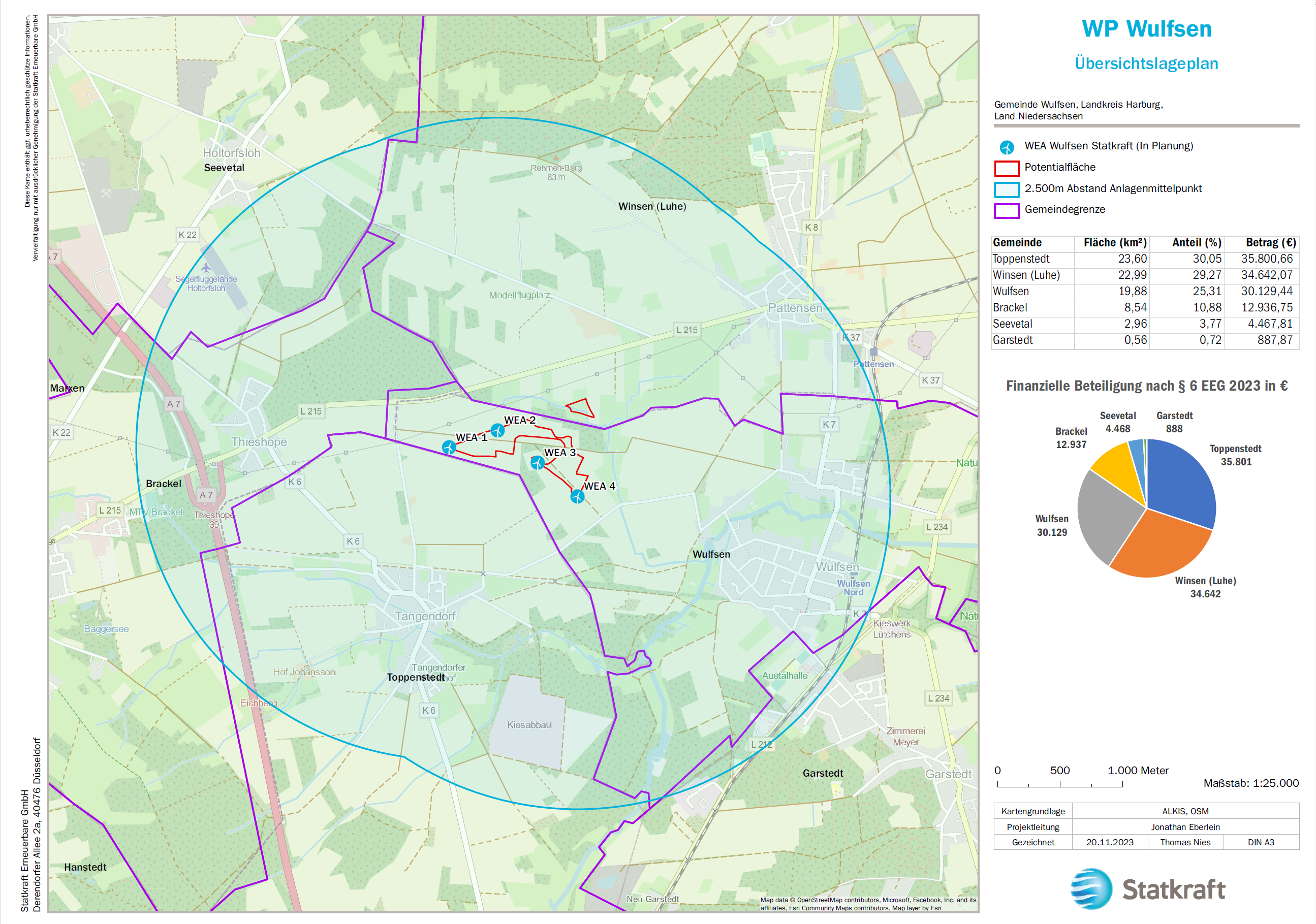 18
2024
2025
2026
2027
Unser Vorschlag für ein Repowering
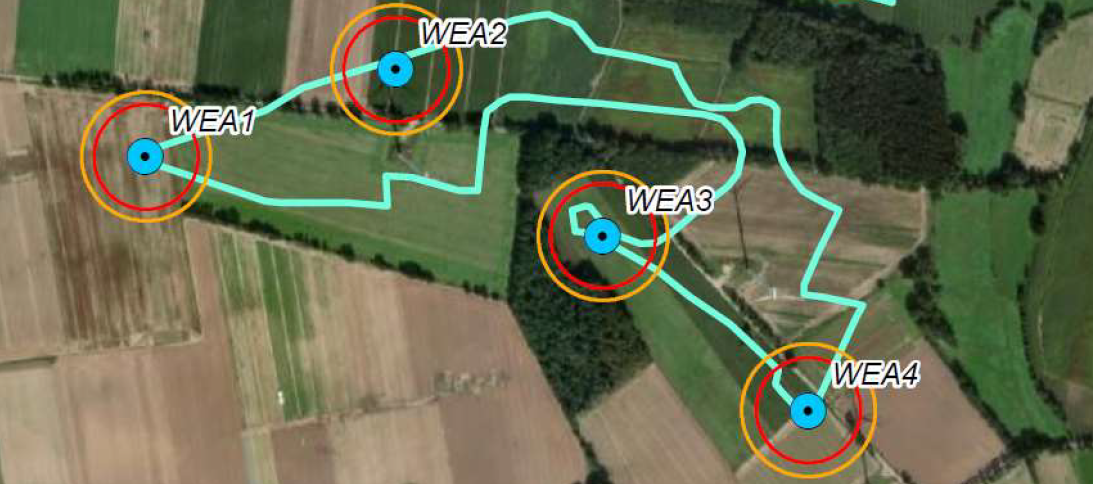 19
Herzlichen Dank für Ihre Aufmerksamkeit!

Roman Goodarzi
Pressesprecher Wind & Solar
TELEFONNUMMER
+49 171 9182010
E-MAIL
roman.goodarzi@statkraft.com

Jonathan Eberlein
Project Manager Wind & Solar
TELEFONNUMMER
+49 171 9153162
E-MAIL
Jonathan.Eberlein@statkraft.com